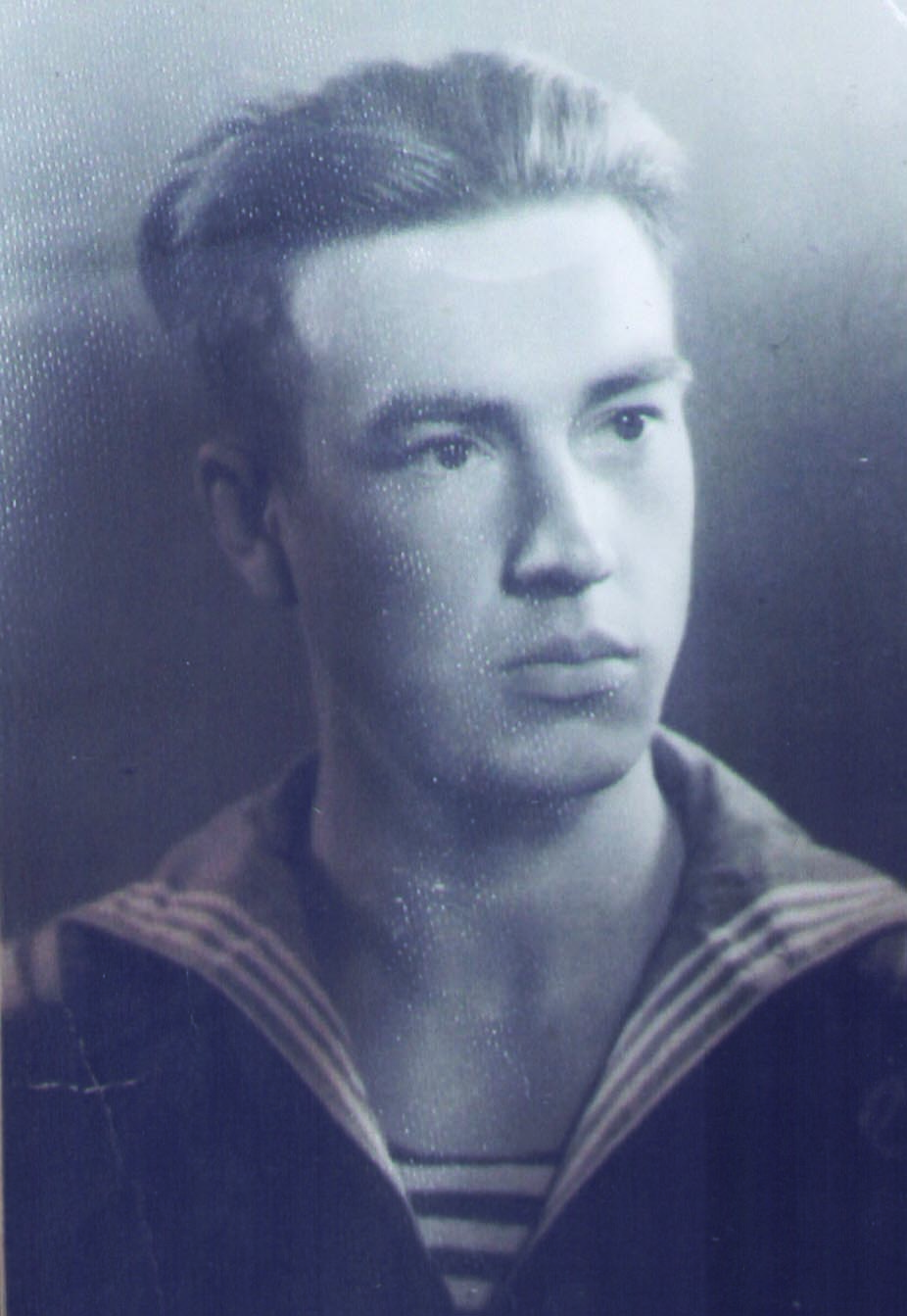 Валентин Муравский 50-е годы
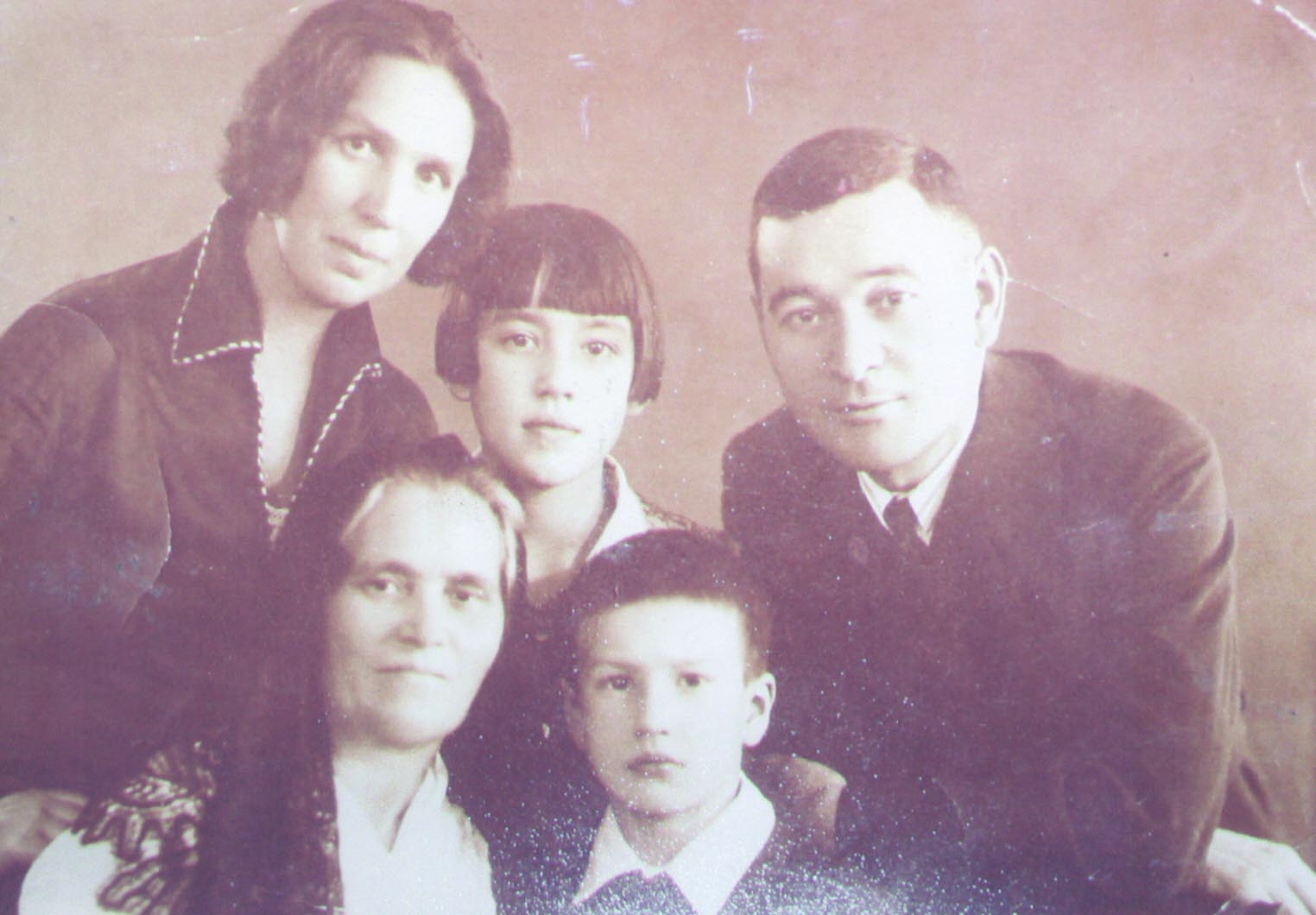 Семья Муравских
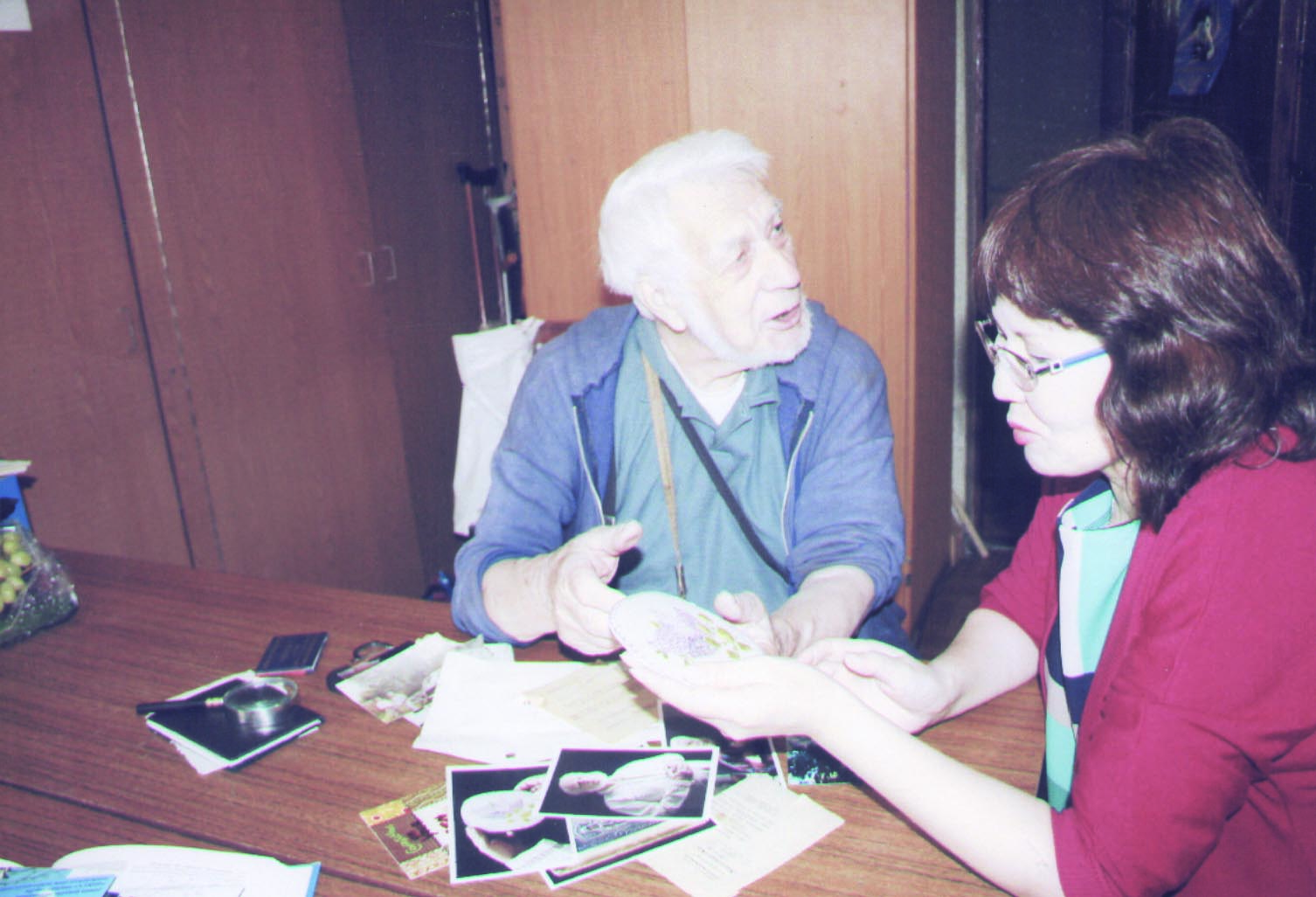 Cотрудники музея на встрече с Муравским